Спортивно-музыкальное мероприятие: «Мама, папа, я – спортивная семья!!»
Подготовили и провели: 
педагоги МДОУ «ЦРР – детский сад №13»
г. Саратова
Веселые старты прошли в два этапа: среди детей и родителей среднего  и старшего возраста, и детей с родителями из подготовительных к школе групп.
К детям среднего и старшего возраста на праздник пришел герой, Незнайка. Ребята делились своими знаниями о пользе физической культуры и правильном питании,  поиграли с Незнайкой в подвижные  игры, продемонстрировали свою быстроту и ловкость в эстафетах.
Дети 6-7 лет с родителями провели встречу команд клуба «Здоровячок».  Команды делились друг с другом семейными секретами укрепления здоровья и спортивными достижениями.
Мероприятия прошли весело и интересно. Все присутствующие принимали активное участие: провели веселую разминку, соревнования и эстафеты на быстроту, ловкость и выносливость.
Эстафета « С кочки на кочку!»соревнуются дети
«Не урони мяч» и «Собери пирамидку» родители на старте
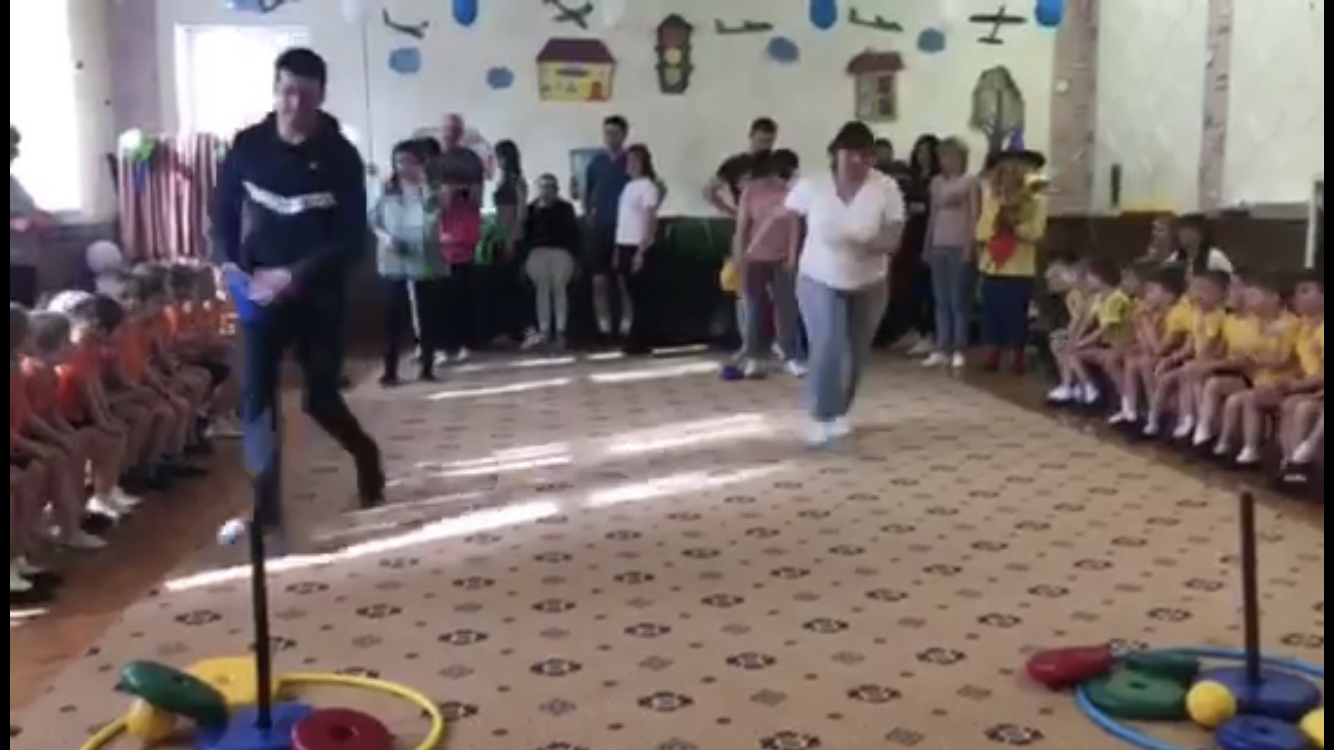